Effectbepaling saliniteit voor terrestrische natuur
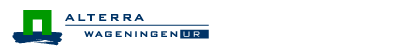 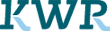 23 juni 2014
Inhoud
Semi-natuurlijke vegetaties en zout

Verzilting van Nederland

Effectbepaling

Ontwikkelingen

Conclusies
23 juni 2014
1. Semi-natuurlijke vegetaties en zout
Saliniteit als omgevingsfactor

Saliniteit = de totale massa zout per massa eenheid oplossing
		   (in ‰, delen per 1000)

Meer dan alleen Cl.
Gemiddelde samenstelling onvervuild zeewater (BINAS, 1977)
Naast H3BO3 (boorzuur) nog vele sporen van argon, koolstof, radium,aluminium-, jodide-, kobalt-, lood-, nikkel-, uraan-, ijzer-, zink- & kwik-ionen
23 juni 2014
1. Semi-natuurlijke vegetaties en zout
Saliniteit : effect op planten

Lage conc. NaCl  essentieel voor plantengroei. Micronutriënten.
Hoge conc. NaCl  verhoogd osmotisch potentiaal waardoor planten minder makkelijk water opnemen. 







Hoge conc. NaCl  Indirecte en toxische effecten. 
Te lage vochtopname in plantencel  aantasting cytoplasma. 
Aanmaak van eiwitten en aminozuren ontregeld  groeireductie.
Teveel NaCl  relatief tekort aan essentiële nutriënten.
Teveel Na  celmembraam lek  verlies nutriënten (mn K).
Teveel Cl  chlorosis (afbraak bladgroen)  sterfte.
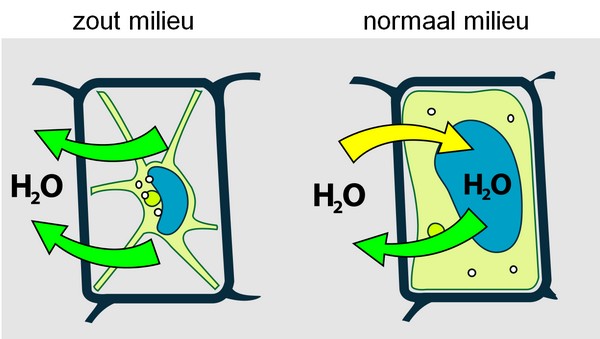 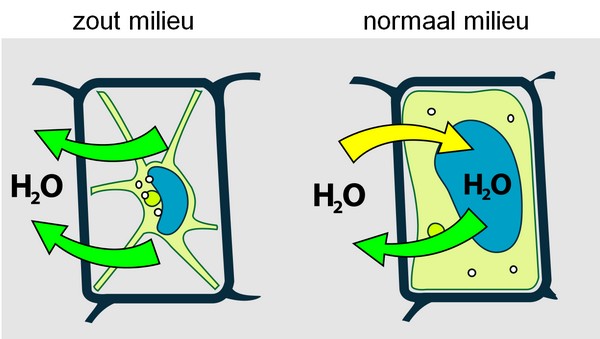 23 juni 2014
1. Semi-natuurlijke vegetaties en zout
Saliniteit : aanpassingen van planten

Brakke milieus kennen grote fluctuaties in saliniteit

Slechts een beperkt aantal plantensoorten kan hier mee omgaan

Aanpassing: meest kwetsbare levensfase (kieming) vermijdt meest instabiele seizoen

Aquatische milieu’s kwetsbaarder dan land milieu’s
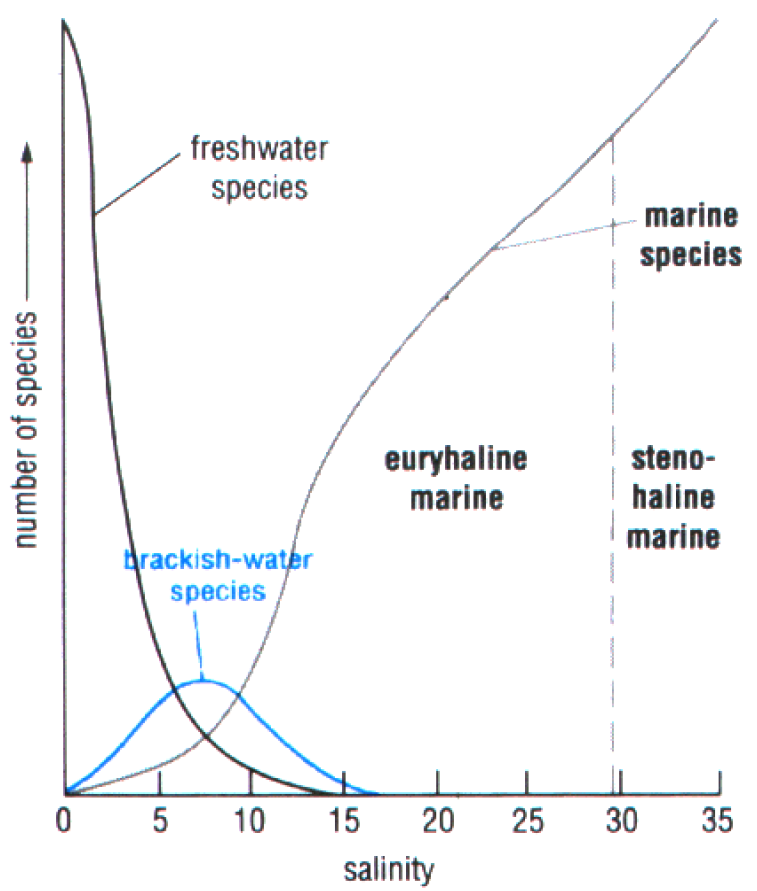 number of species 
Remane (1971)
salinity (o/oo)  
23 juni 2014
1. Semi-natuurlijke vegetaties en zout
Saliniteit : indeling planten naar saliniteit

zoutmijdend (glycofyt)          zouttolererend (halofyt)

Echte halofyt: afhankelijk van zout, anders geen kieming
Facultatieve halofyt: kan overleven, maar is niet afhankelijk van zout
Indifferente halofyt: zowel zoet als zout, maar geringere zoutrange
Waternood 3: Wamelink & Runhaar, 2000
23 juni 2014
1. Semi-natuurlijke vegetaties en zout
Voorbeelden
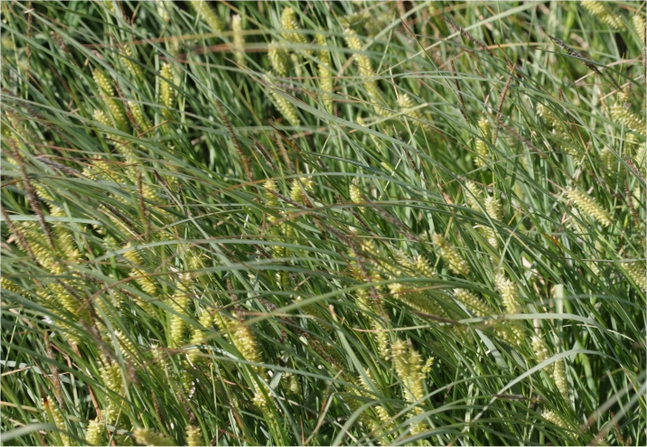 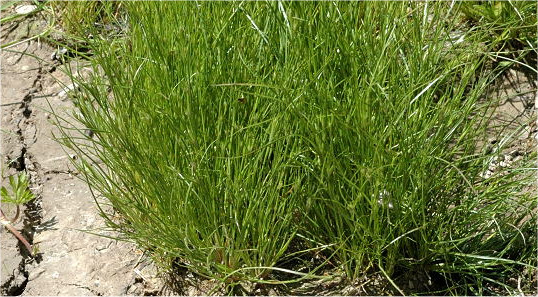 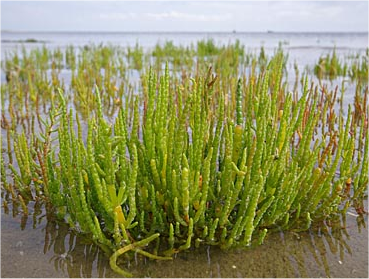 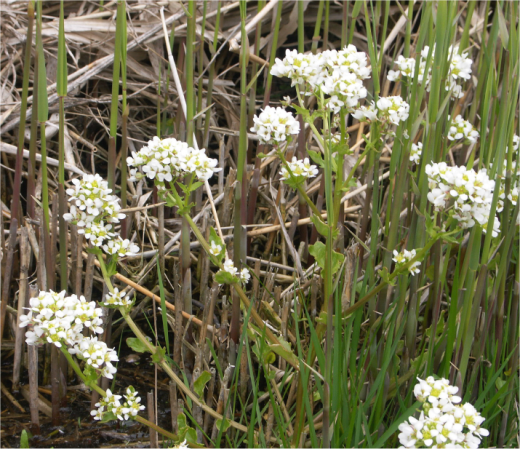 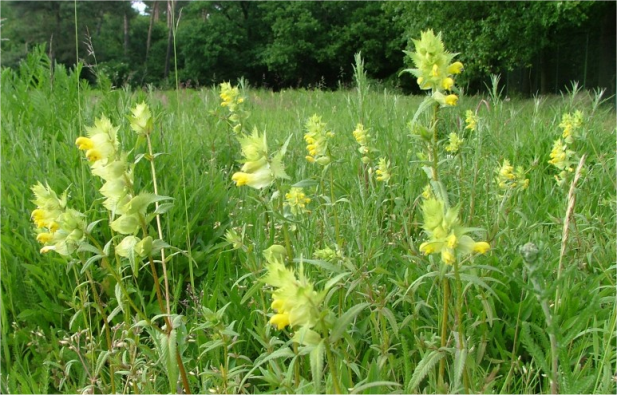 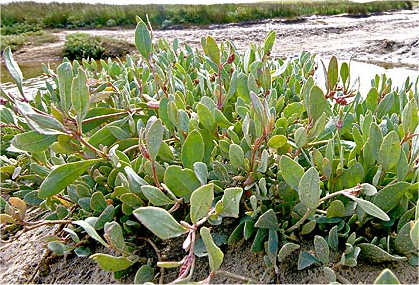 23 juni 2014
1. Semi-natuurlijke vegetaties en zout
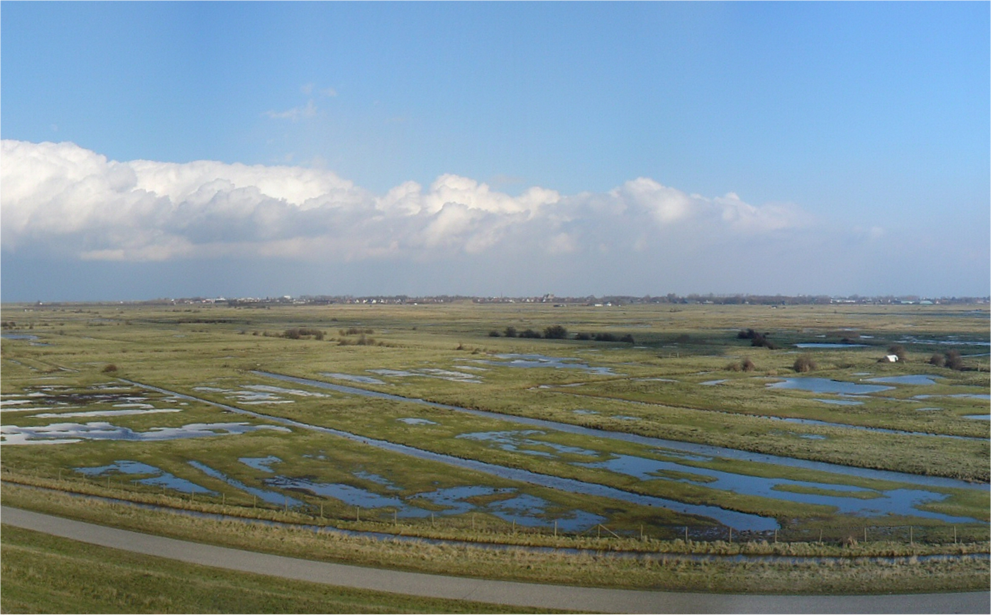 Voorbeeld brakke vegetatie (Yerseke Moer)
23 juni 2014
2. Verzilting van Nederland
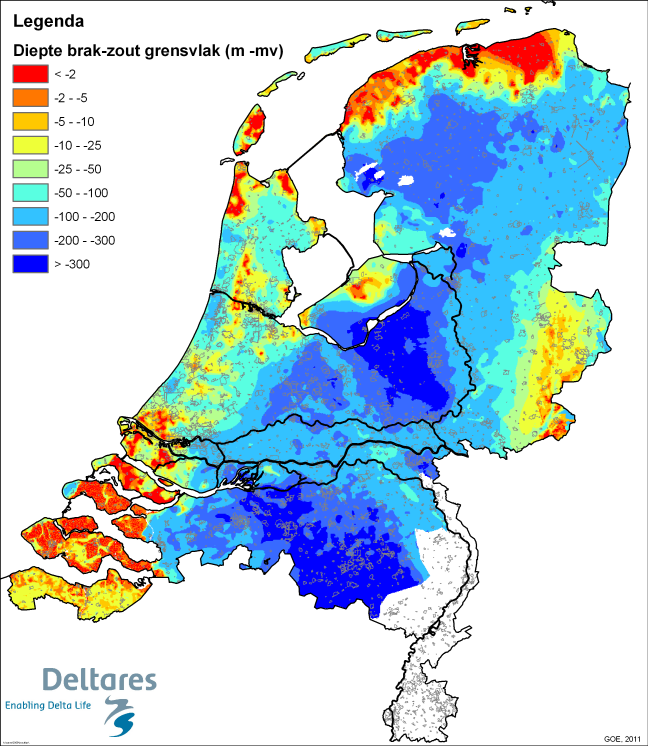 Voorkomen van zout water
Maximale transgressie            Veenopbouw
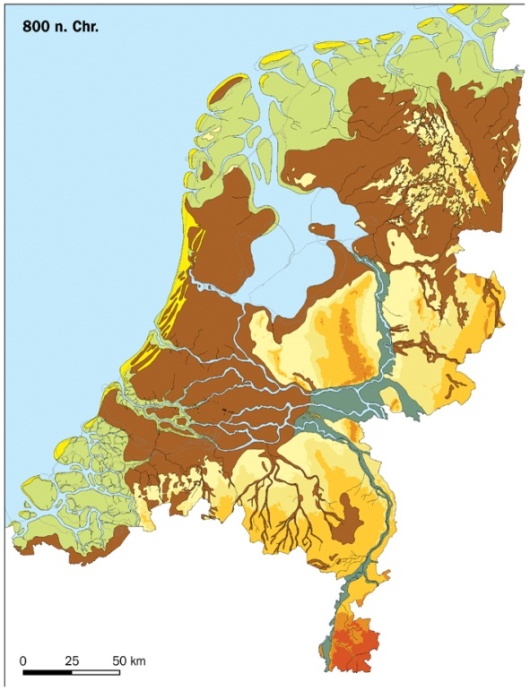 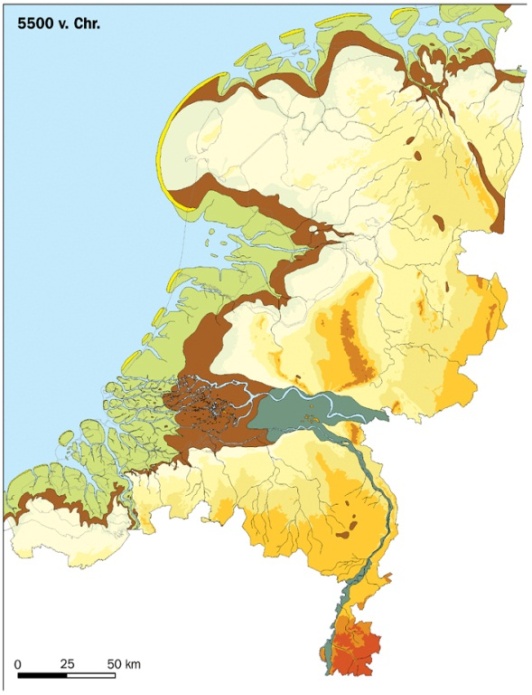 Via doorspoeling oppervlaktewater verzoet
	NH: 2500 mg/l (1930)  150 mg/l (2004)
	
Droogmakerijen verzilten
23 juni 2014
2. Verzilting van Nederland
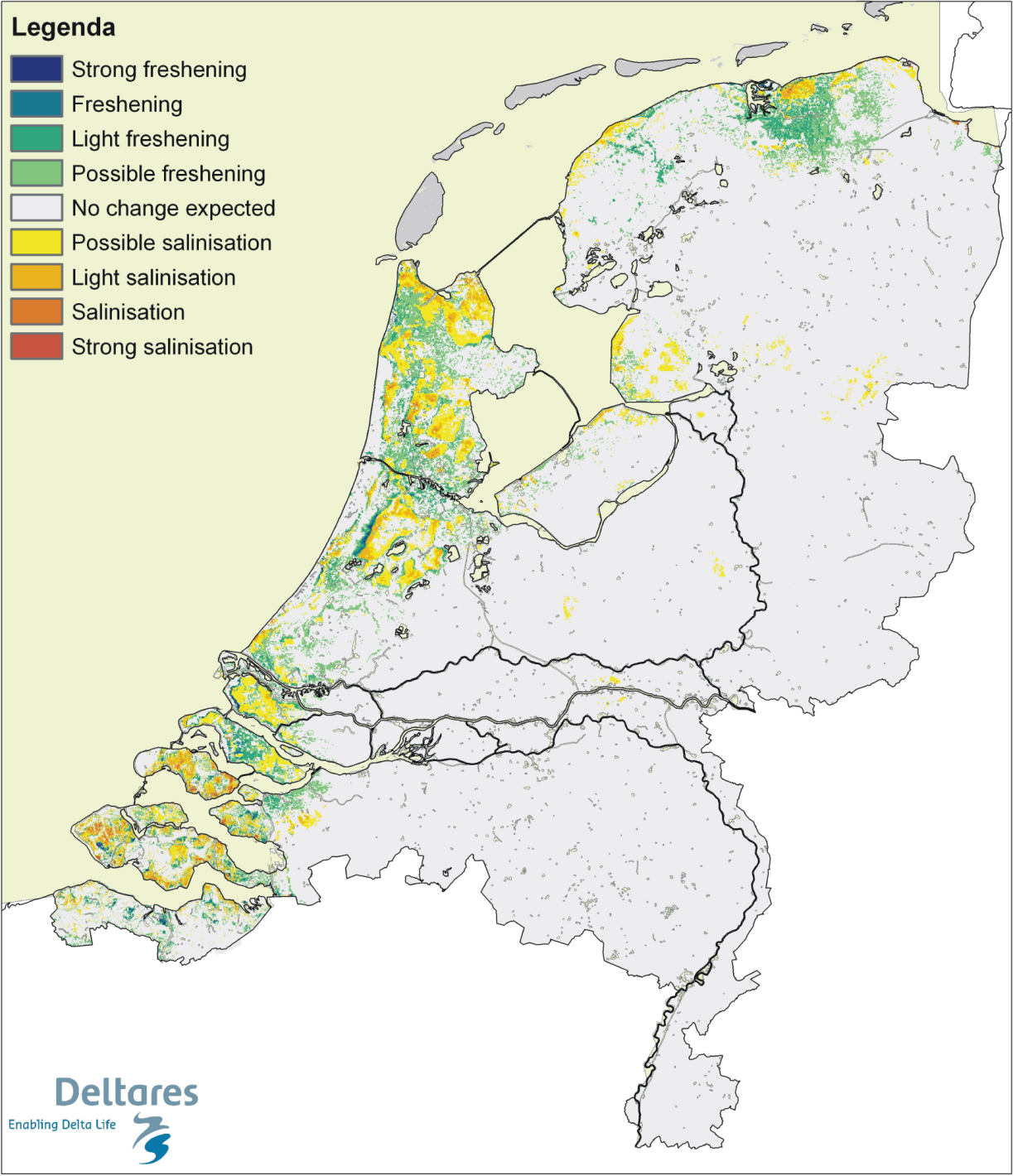 Verzoeting en verzilting
van grondwater
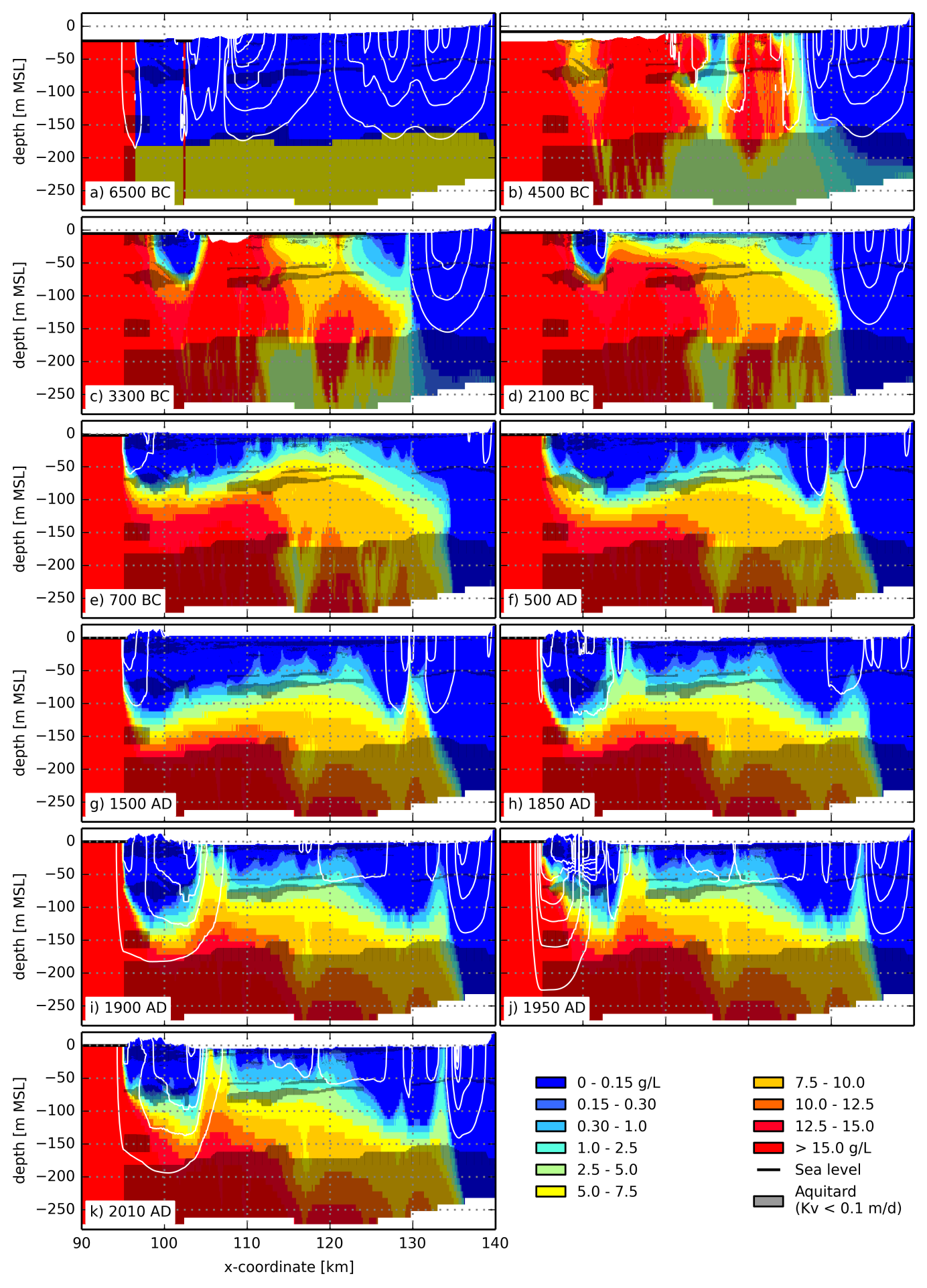 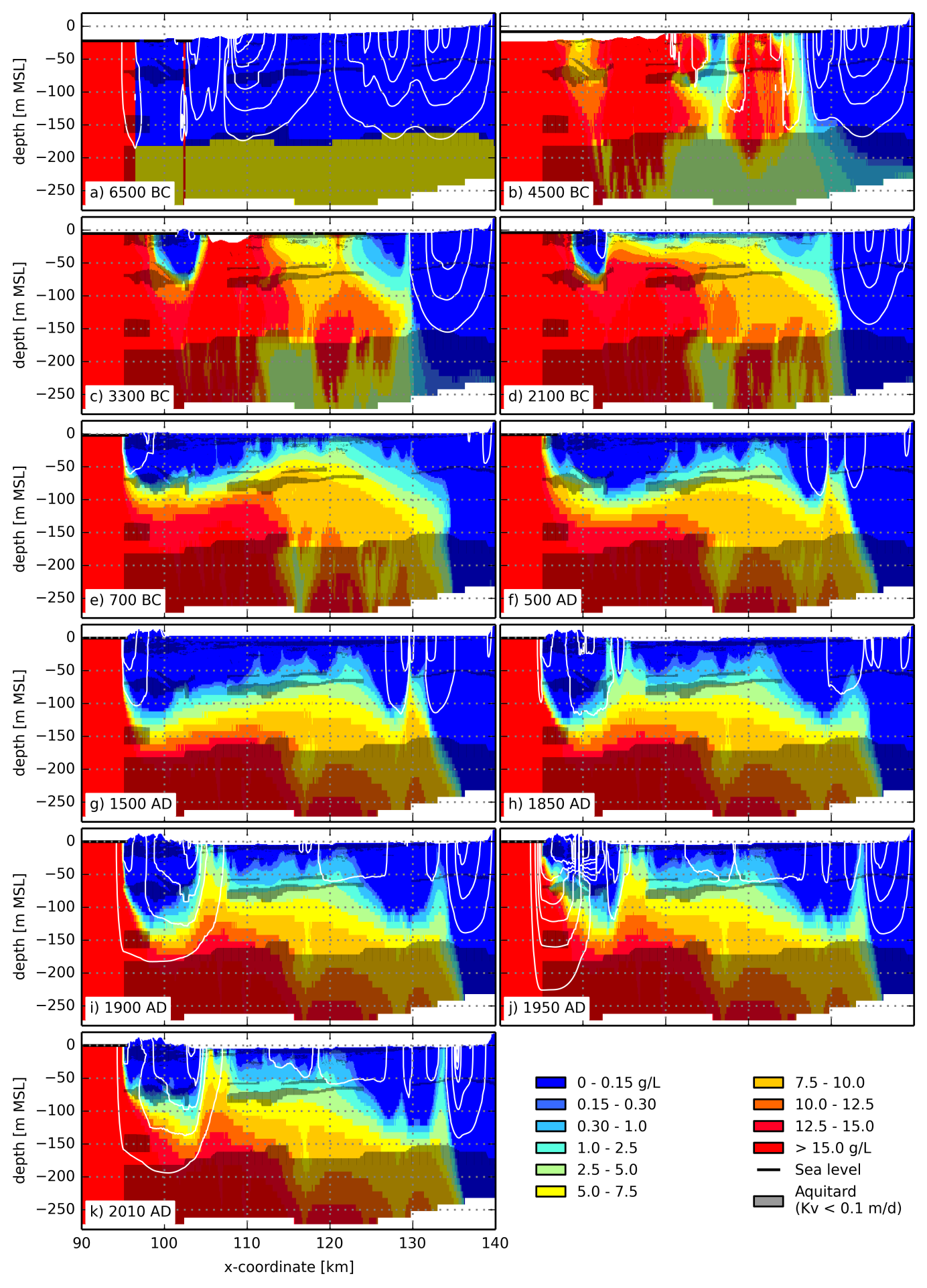 23 juni 2014
2. Verzilting van Nederland
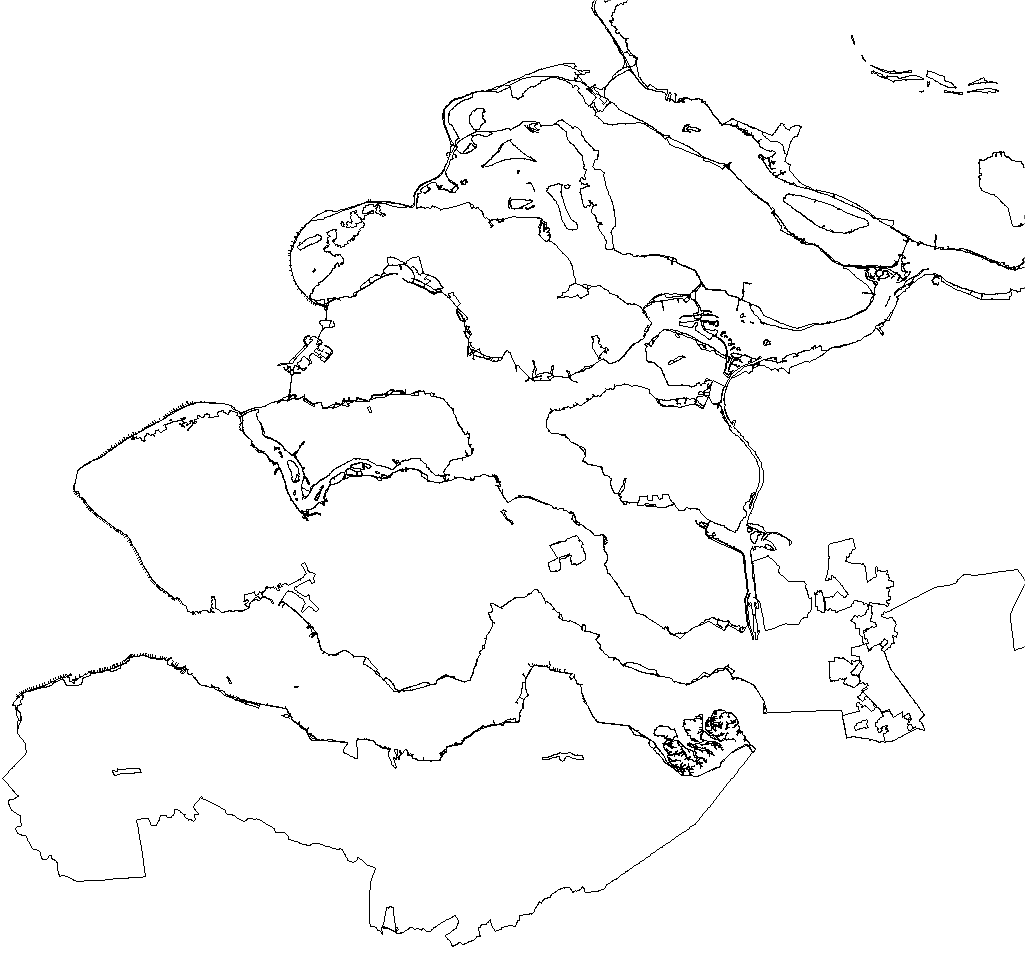 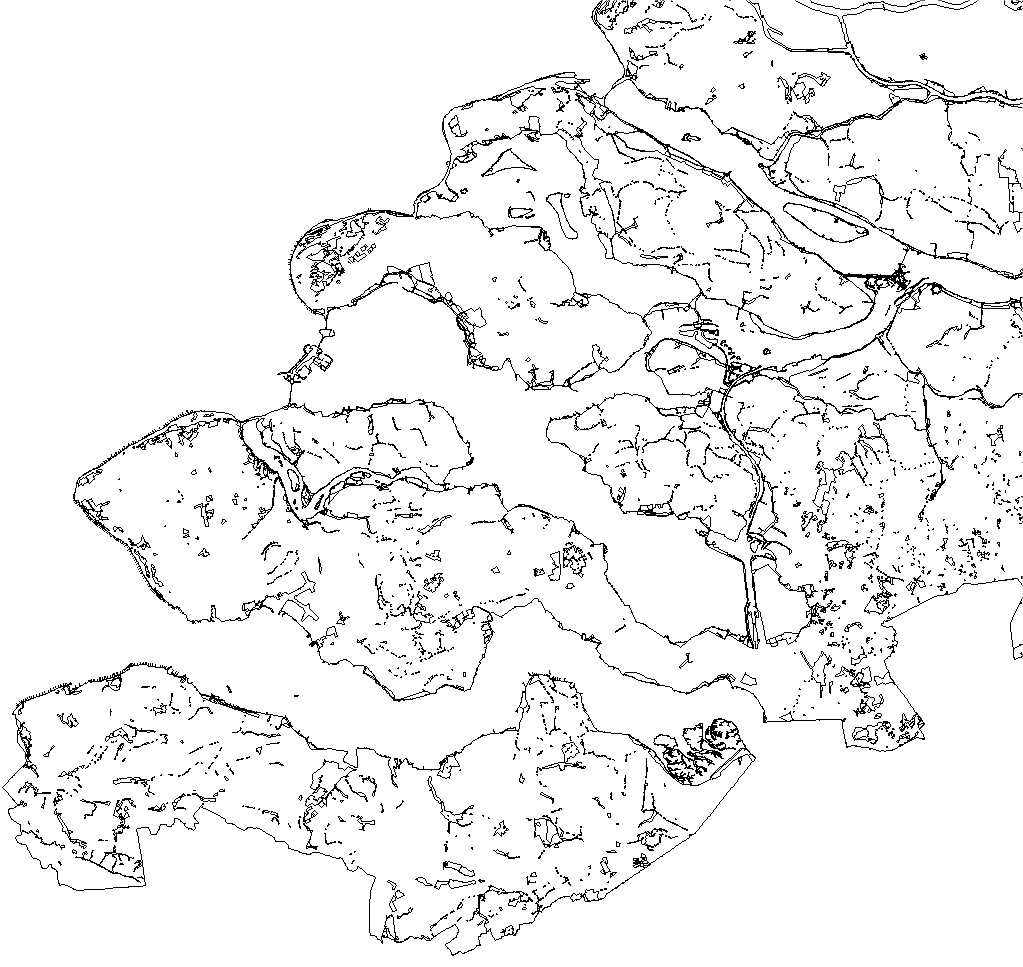 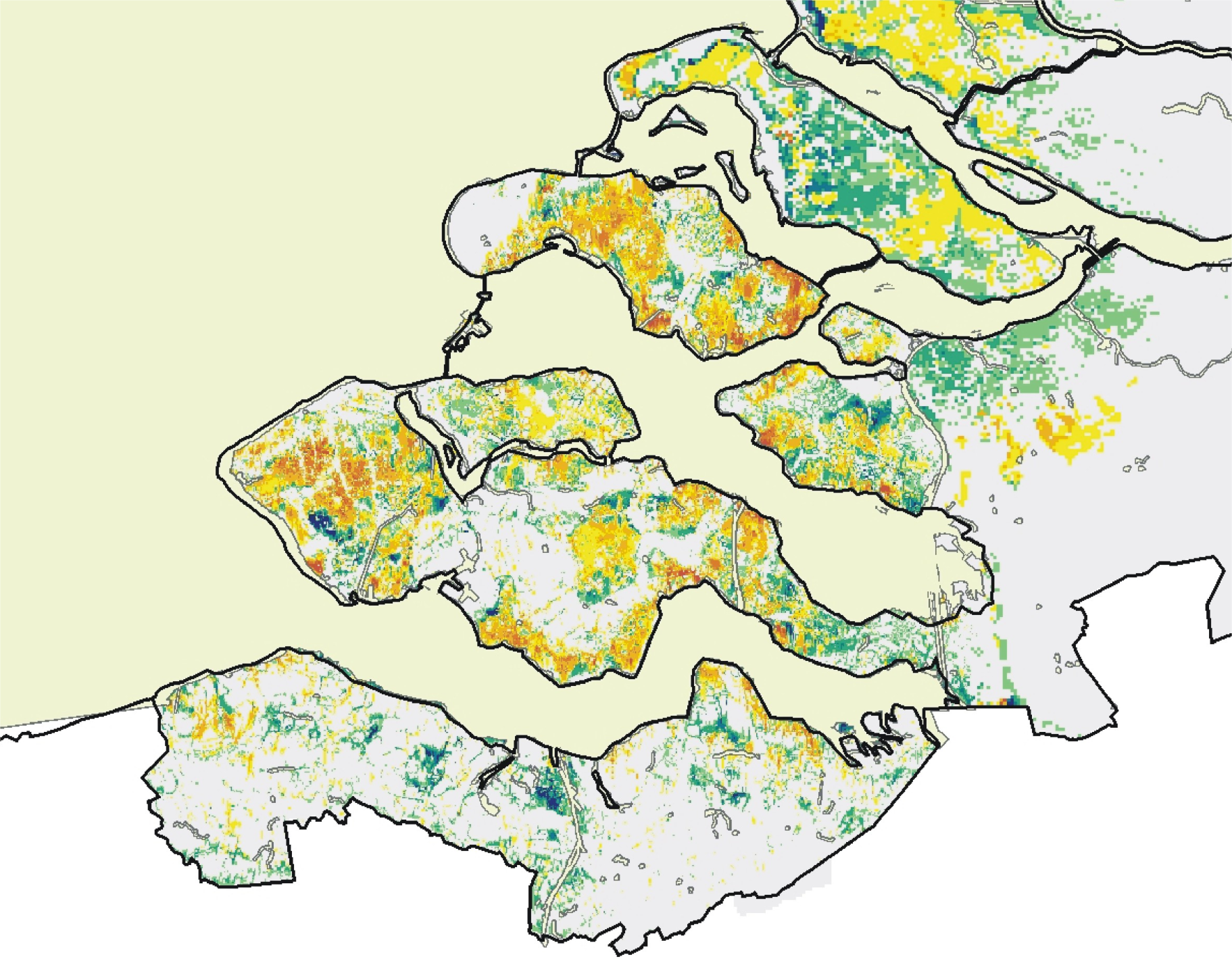 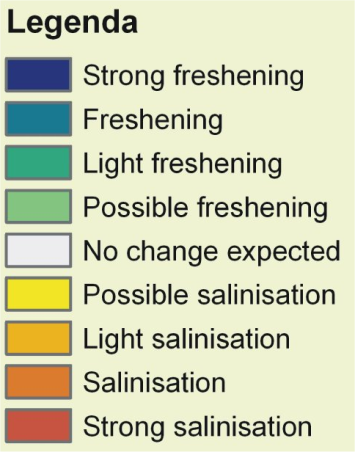 In diverse natuurgebieden zijn 
veranderingen in saliniteit mogelijk
Natura2000+SNL
23 juni 2014
3. Effectbepaling
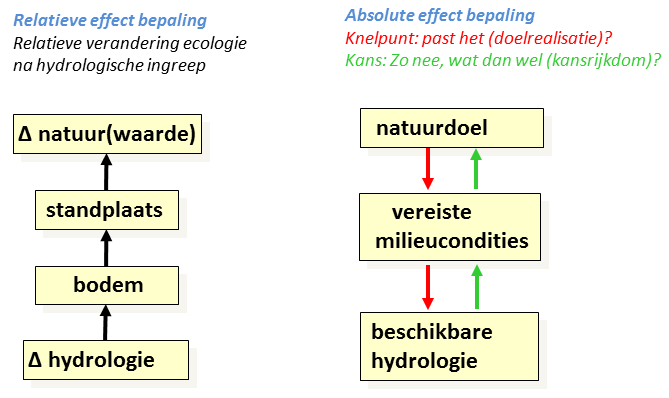 23 juni 2014
3. Effectbepaling
Ecohydrologische modellen
*  Meer klimaatrobuuste maat voor vochttoestand
23 juni 2014
3. Effectbepaling
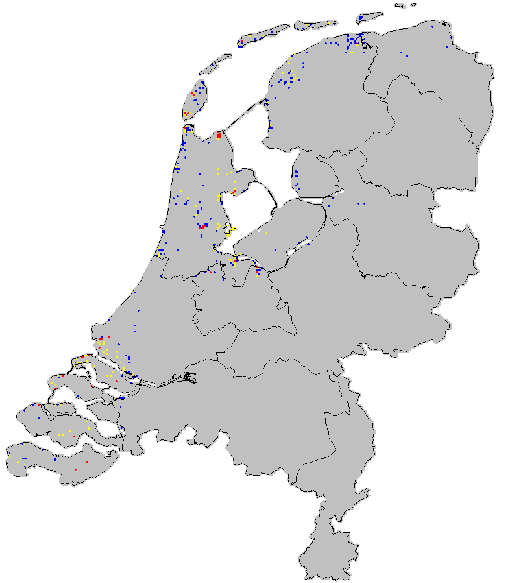 Brakke wateren, 
inlagen
bA10
DEMNAT-3: uitgangssituatie
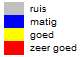 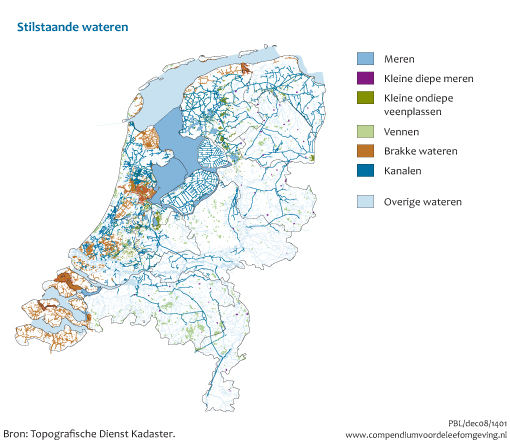 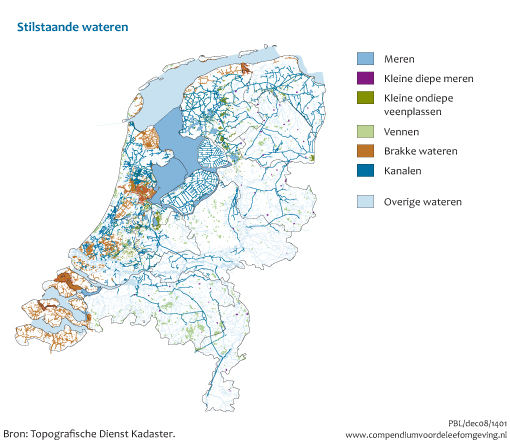 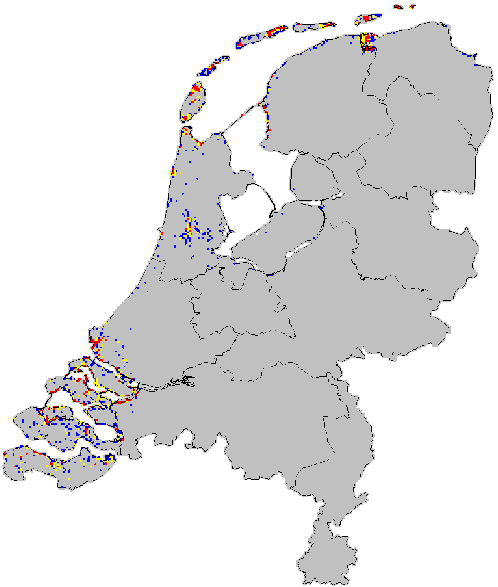 bK20
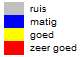 Natte graslanden 
in brakke polders
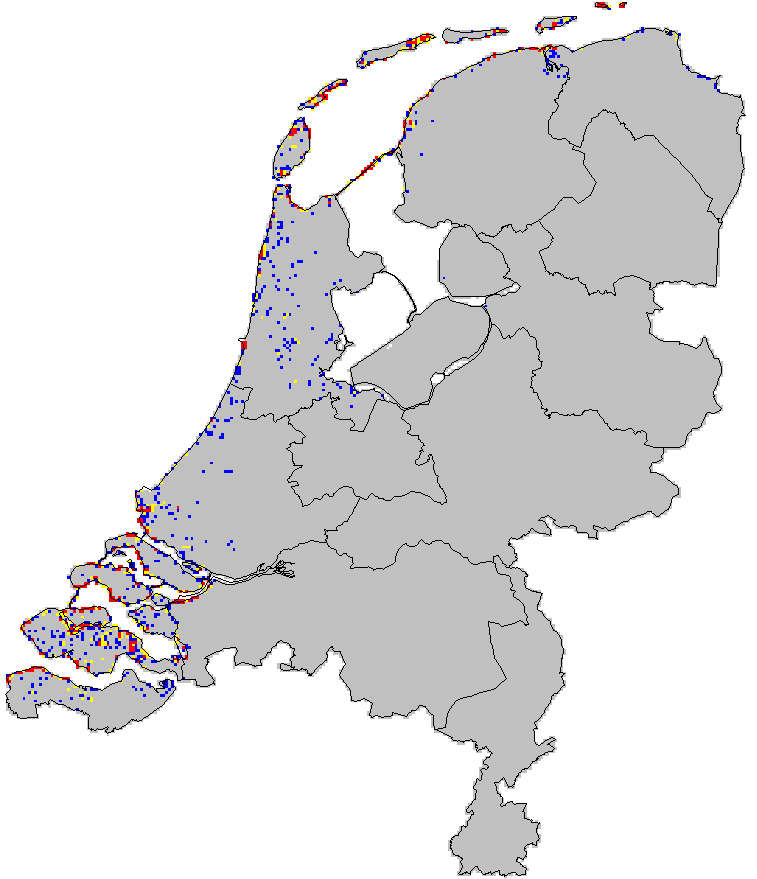 bK40
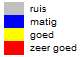 Vochtige graslanden 
in brakke polders
PBL, Natuurcompendium
23 juni 2014
3. Effectbepaling
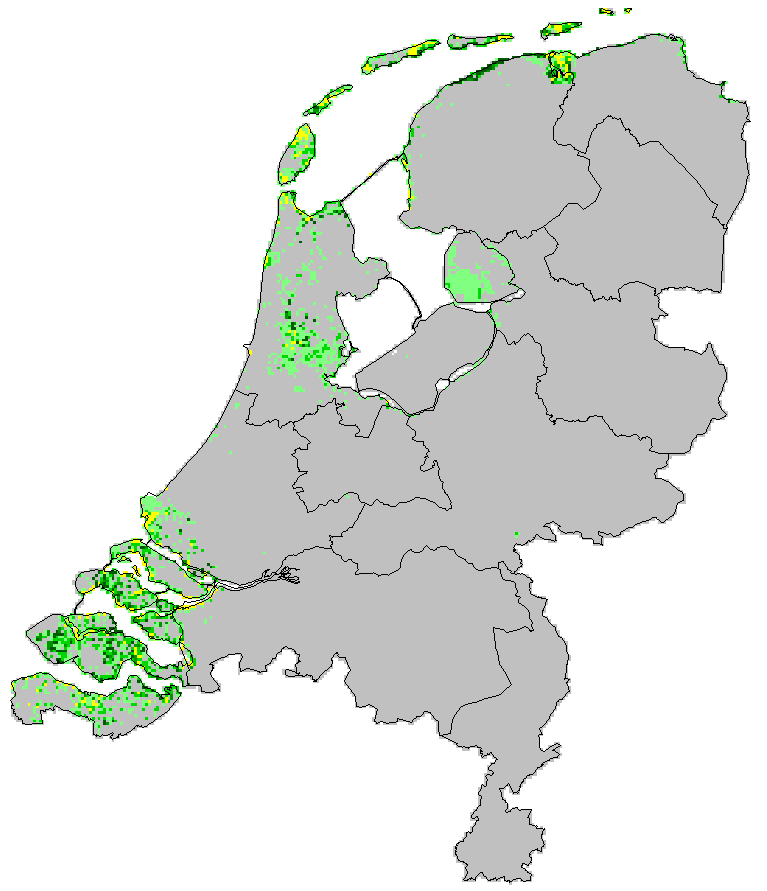 dN
+2500 mg/l
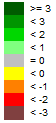 DEMNAT-3: effectbepaling
GVG, Kwel, Inlaat systeemvreemd water [Cl]
bK20
Natte graslanden 
in brakke polders
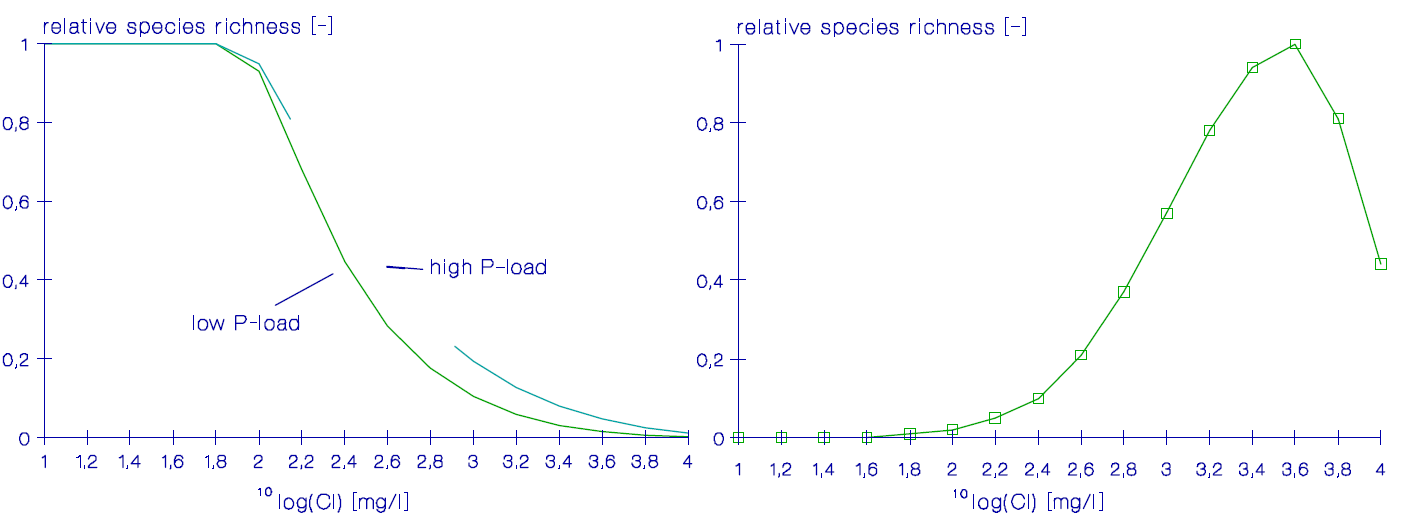 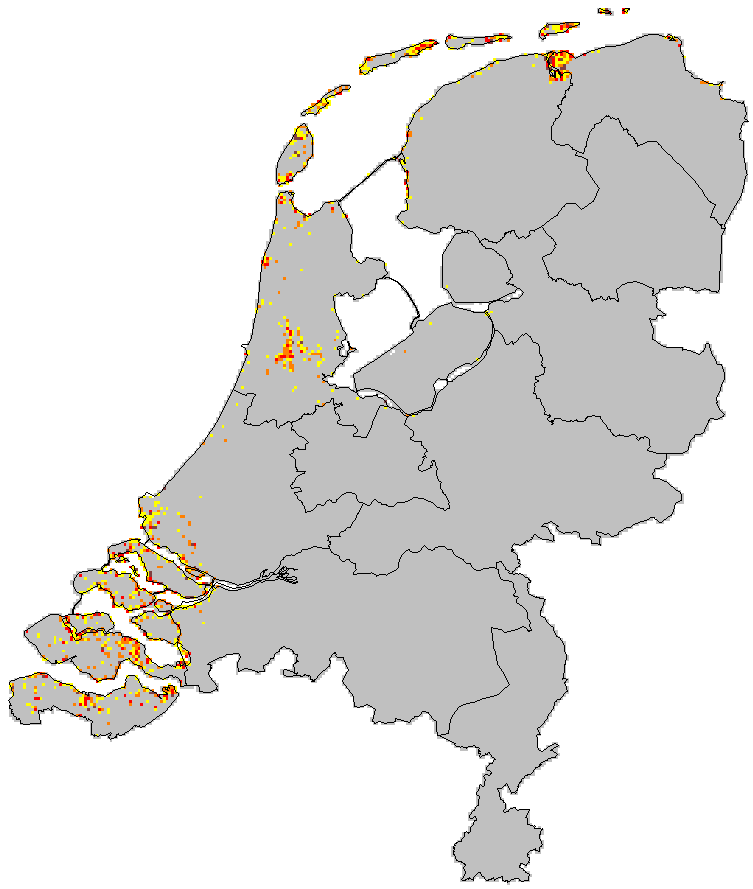 -2500 mg/l
dN
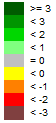 [Cl] = 3941 mg/l
23 juni 2014
3. Effectbepaling
Wat kan, wat (nog) niet

+ Globale indicatie effecten (DEMNAT-3) van verandering in inlaat, GVG, kwel op 3 ecotoopgroepen

+ Toets op randvoorwaarden in huidige situatie (Waternood 3) aan plantengemeenschappen, natuurdoeltypen, habitattypen en beheertypen

- Bepalen kansen/knelpunt natuur voor nu en in de toekomst
Hydrologische modellen kunnen zout in wortelzone nog niet goed modelleren
Gegevensbasis voor relatie saliniteit – plantensoorten beperkt
Niet representatief
Naast concentratie: effect duur en frequentie blootstelling?
Hersteltijd van een vegetatie?
Andere effecten dan Na en Cl als gevolg van verzilting / verzoeting
23 juni 2014
4. Ontwikkelingen
Samenwerking kennisinstelingen: lonkend perspectief
Een breed inzetbaar tool (terr, natuur) voor effectbepaling van:
Klimaatscenario’s, 
waterhuishoudkundige maatregelen, 
beheersmaatregelen, 
atmosferische depositie (PAS)

Basis is procesmodellen, waardoor nieuwe inzichten kunnen worden ingebouwd

Kennis in procesmodellen wordt omgezet naar reprofuncties, waardoor
Een snel en praktisch toepasbaar tool ontstaat
Wat grote gebieden met hoge resolutie kan doorrekenen

Flexibel qua te hanteren vegetatie eenheden (bijvoorbeeld SNL beheertypen of habitattypen)

Voorzien van een gebruikersvriendelijke schil
23 juni 2014
4. Ontwikkelingen
Samenwerking kennisinstelingen: lonkend perspectief
(bodem)procesmodellen
Vegetatie respons module
Water
Toestand
Fluxen

Accumulatie

Mineralisatie

Redox-reacties

Zouttransport
SWAP
F S
Visualisatie & nabewerkings
module
VSD+
N R
Repro-
functies
PROBE-2
SUMO
N R
F Vochttoestand 
N Voedselrijkdom
R Zuurgraad
S Saliniteit
Beleidsindicatoren
Kaarten
Grafieken, Tabellen
CENTURY
N
OCHESTRA
R
TRANSOL
S
Beschikbaar voor
waterbeheerders
(Geo)hydrologische modellen
Zwaartepunt per instituut
(NHI)
MetaSWAP
MODFLOW
KWR
Alterra
Deltares
23 juni 2014
5. Conclusies
Kennishiaten oplossen

Bij effectbepaling rekening houden met onzekerheden 
Onzekerheden in model
Kansen en risico’s voor natuur

Modelonzekerheden verkleinen door:

Gemeenschappelijk databestand saliniteit, indien nodig aanvullen

Saliniteit beter in hydrologische en ecologische modellen 
TRANSOL beter parametriseren (NHI)
Modellering zoetwaterlenzen cf. P. de Louw (2014)
Saliniteit in PROBE2

Experimenteel onderzoek nodig voor inzicht effecten hoogte, duur en frequentie blootstelling aan zout
23 juni 2014